高雄創新創業發展論壇
創新創業帶動臺灣產業典範移轉
大　綱
壹、前　言
貳、打造創新創業生態環境
參、創新創業引領產業轉型
肆、結　語
1
壹、前　言
2
全球產業格局翻轉的衝擊
衝擊1
衝擊2
新工業革命開啟
數位新經濟崛起
網路創新經濟翻轉產業版圖(Google、Facebook、Amazon)
行動網路創造新商業營運模式(共享經濟、物聯網)
歐美國家推動再工業化
中國大陸啟動「中國製造2025」、雙創風潮興起
臺灣必須重新定位在全球供應鏈的角色
臺灣亟需掌握行動網路與社群網絡崛起契機
3
善用優勢掌握轉型契機
代工生產模式遭受雙重擠壓
ICT產業供應鏈完整
創業精神亞洲第1
威 脅
優 勢
成立「行政院創新創業政策會報」
推動創新創業，啟動產業典範移轉
103.12「工研院院士會議」重要結論：
臺灣產業轉型升級要多成立新創公司
4
創新創業策略架構
人才
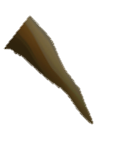 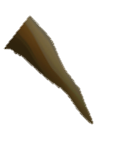 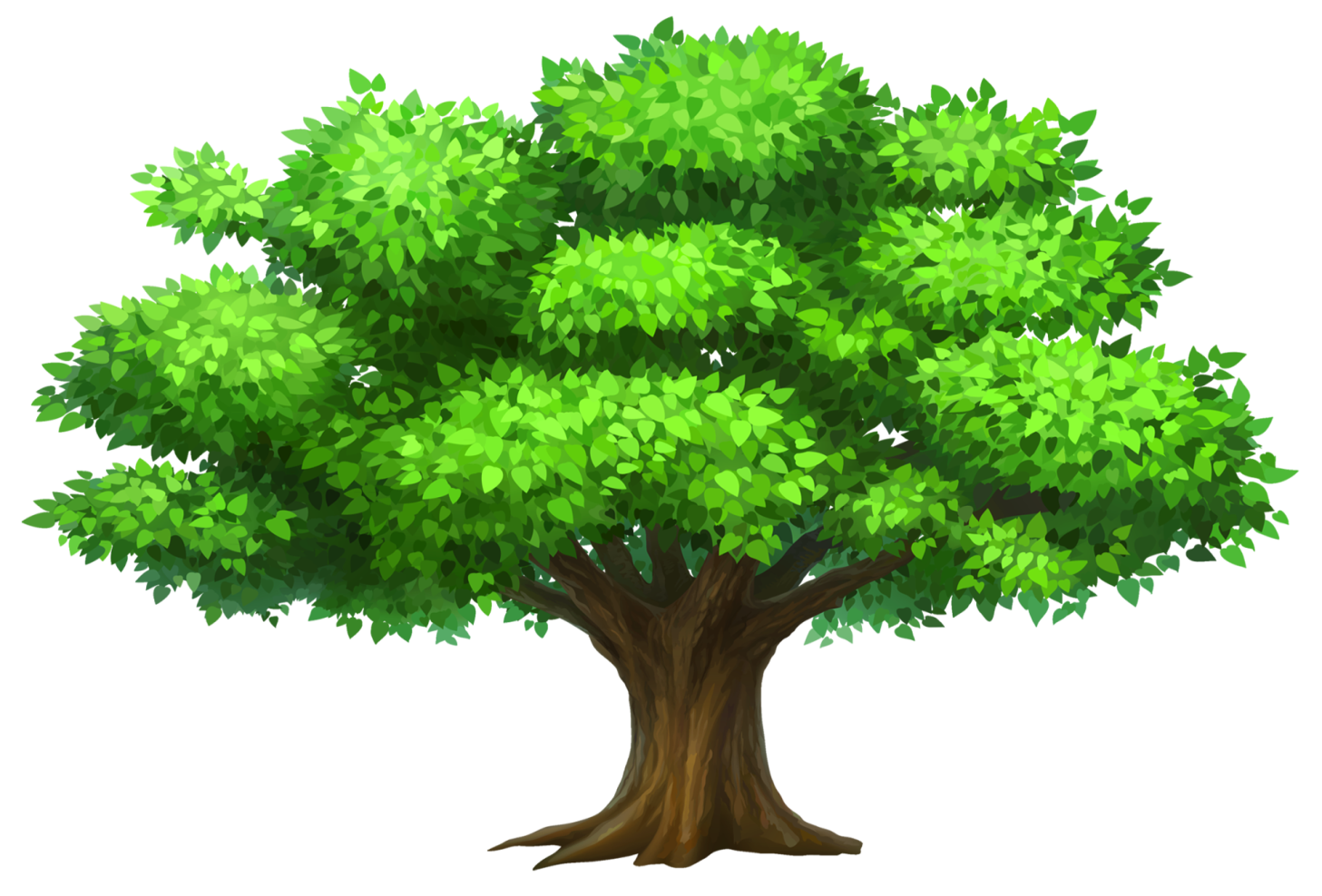 國際
鏈結
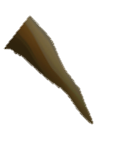 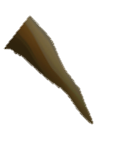 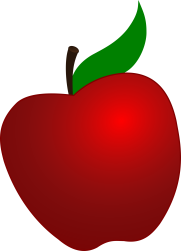 新創事業崛起
產業典範移轉
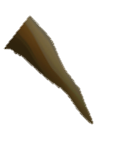 Gogoro
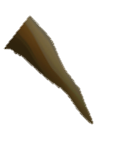 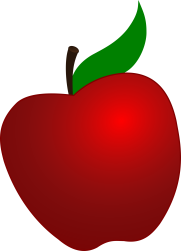 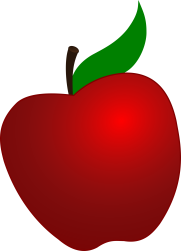 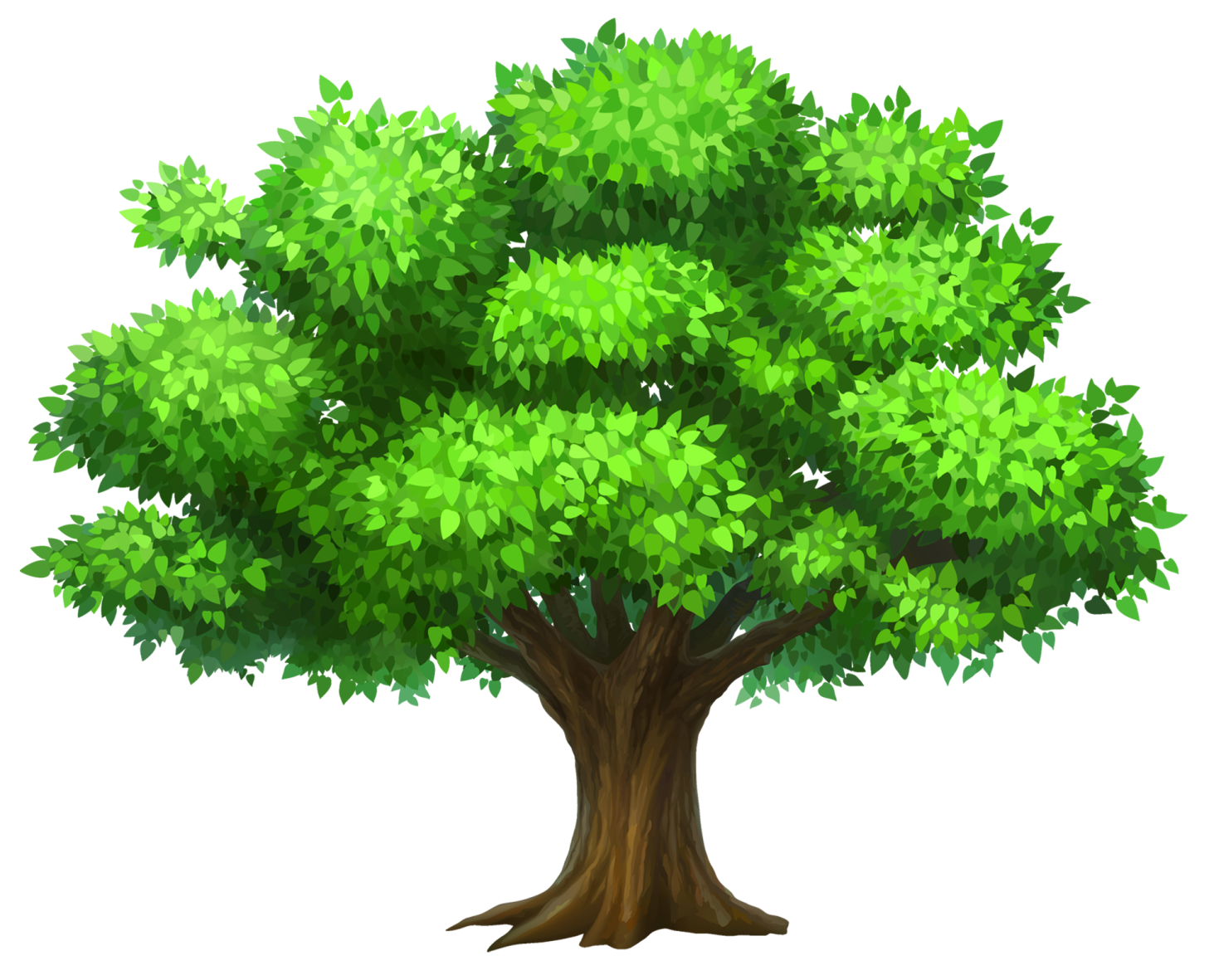 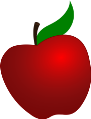 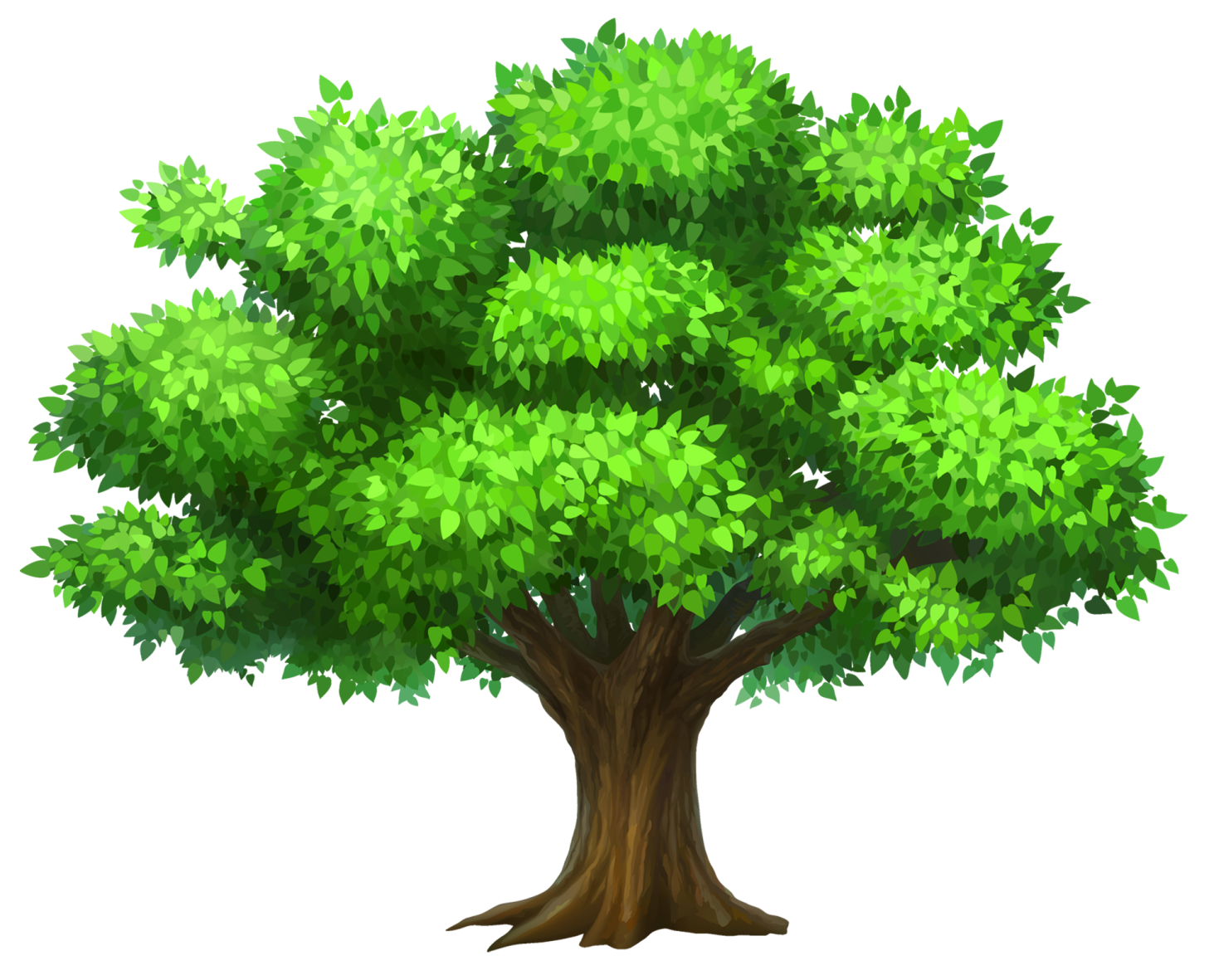 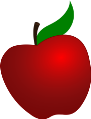 Pinkoi
Appier
資金
阿碼科技
Gogolook
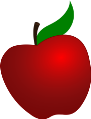 學悅科技
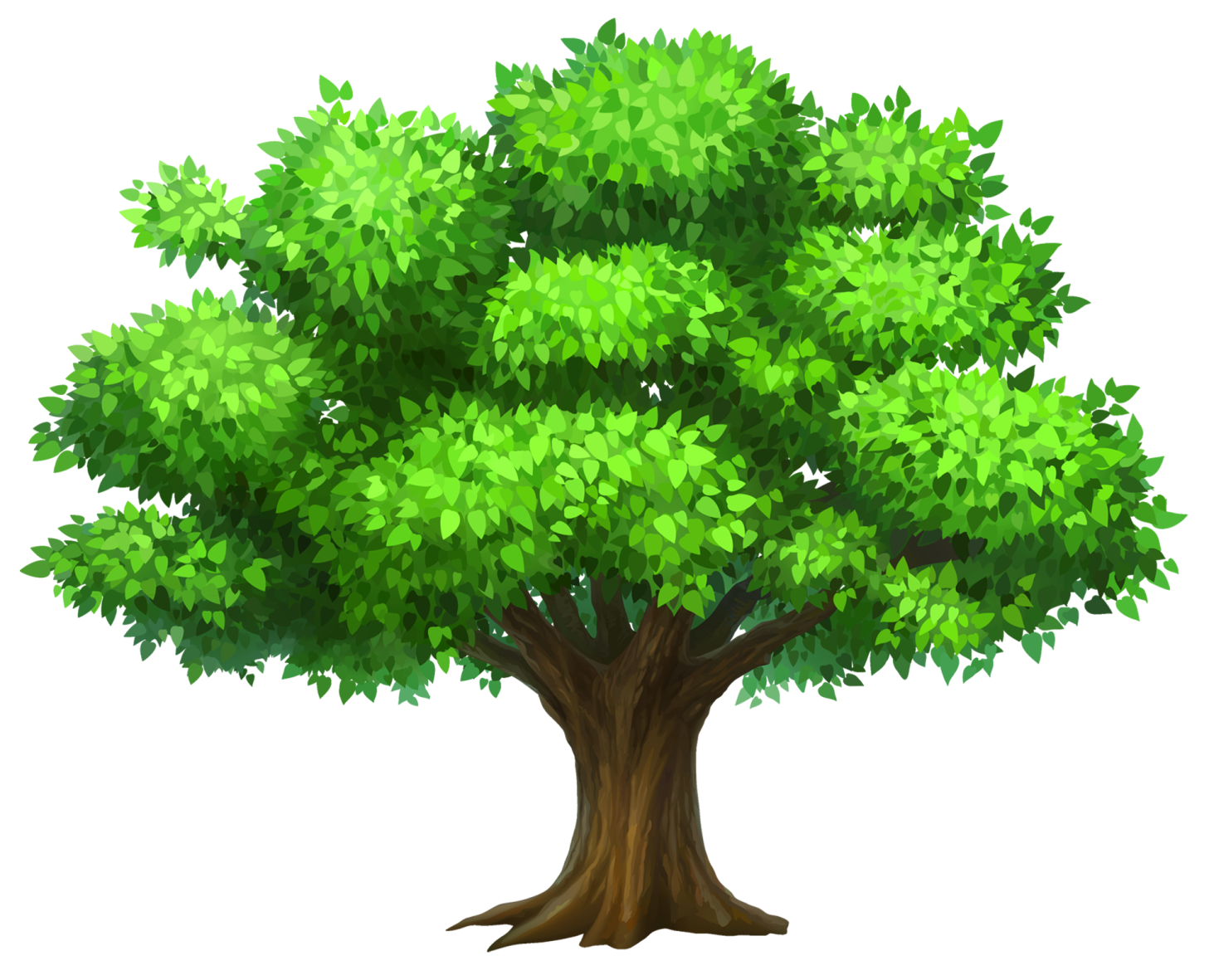 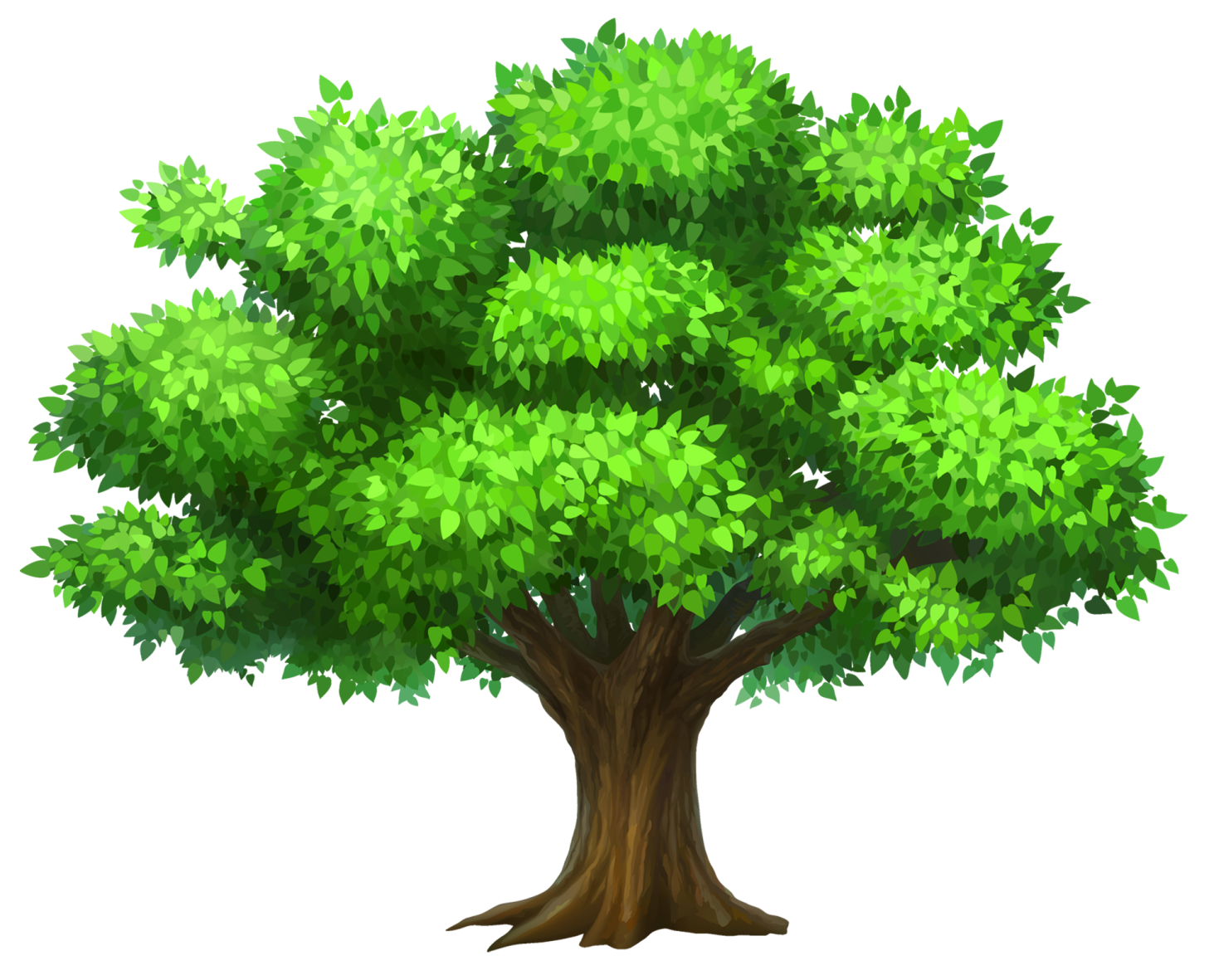 新創
風潮
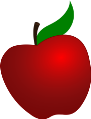 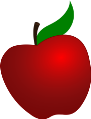 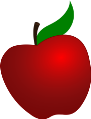 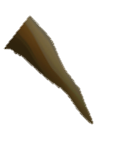 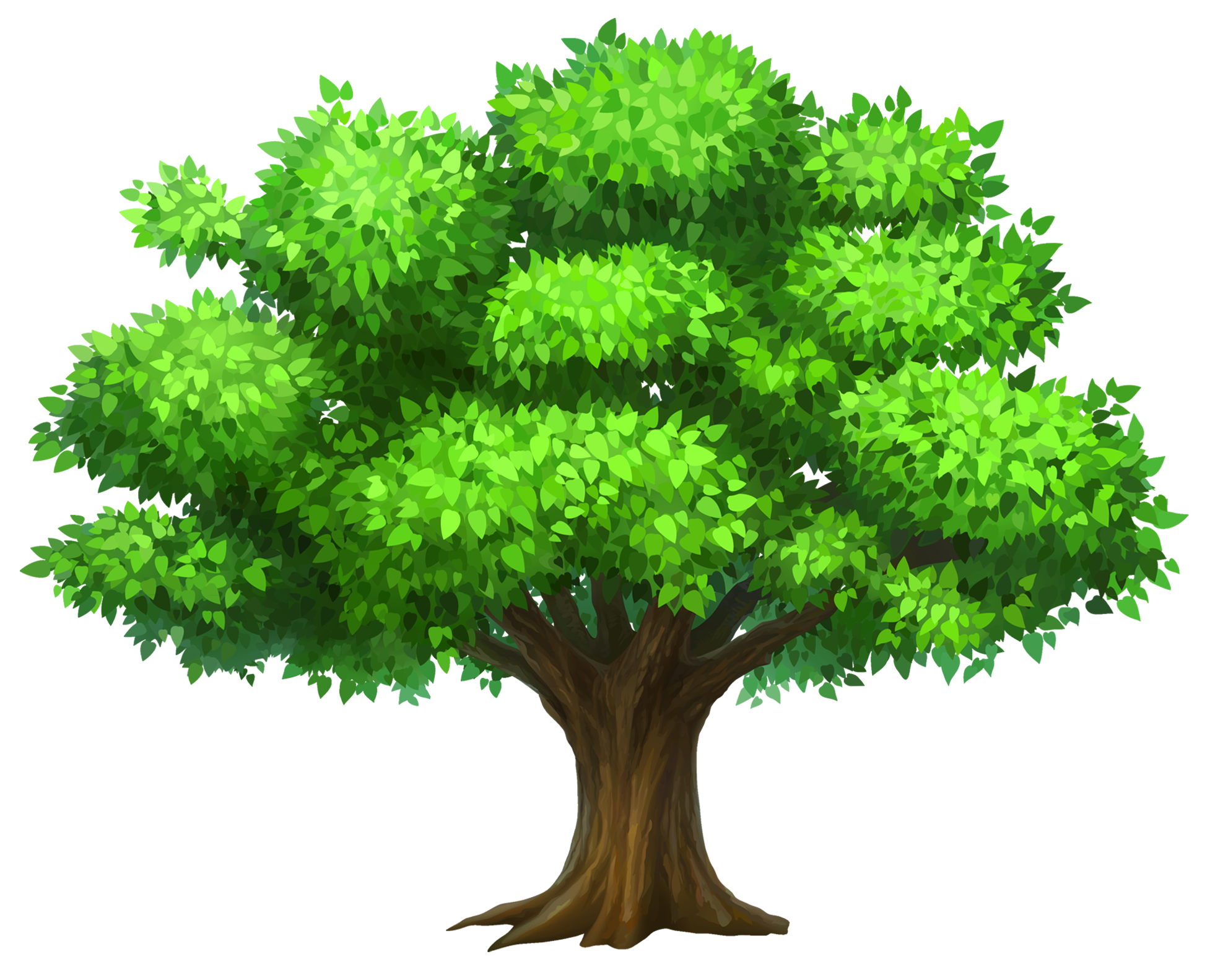 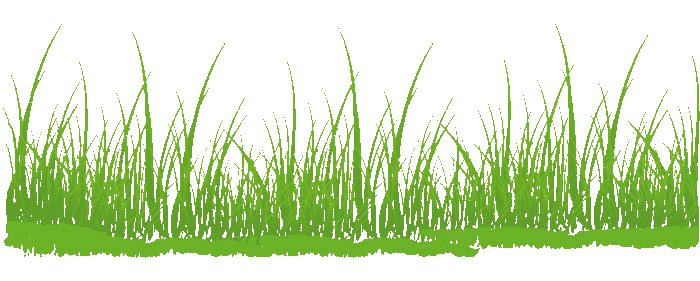 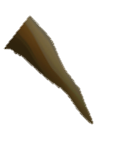 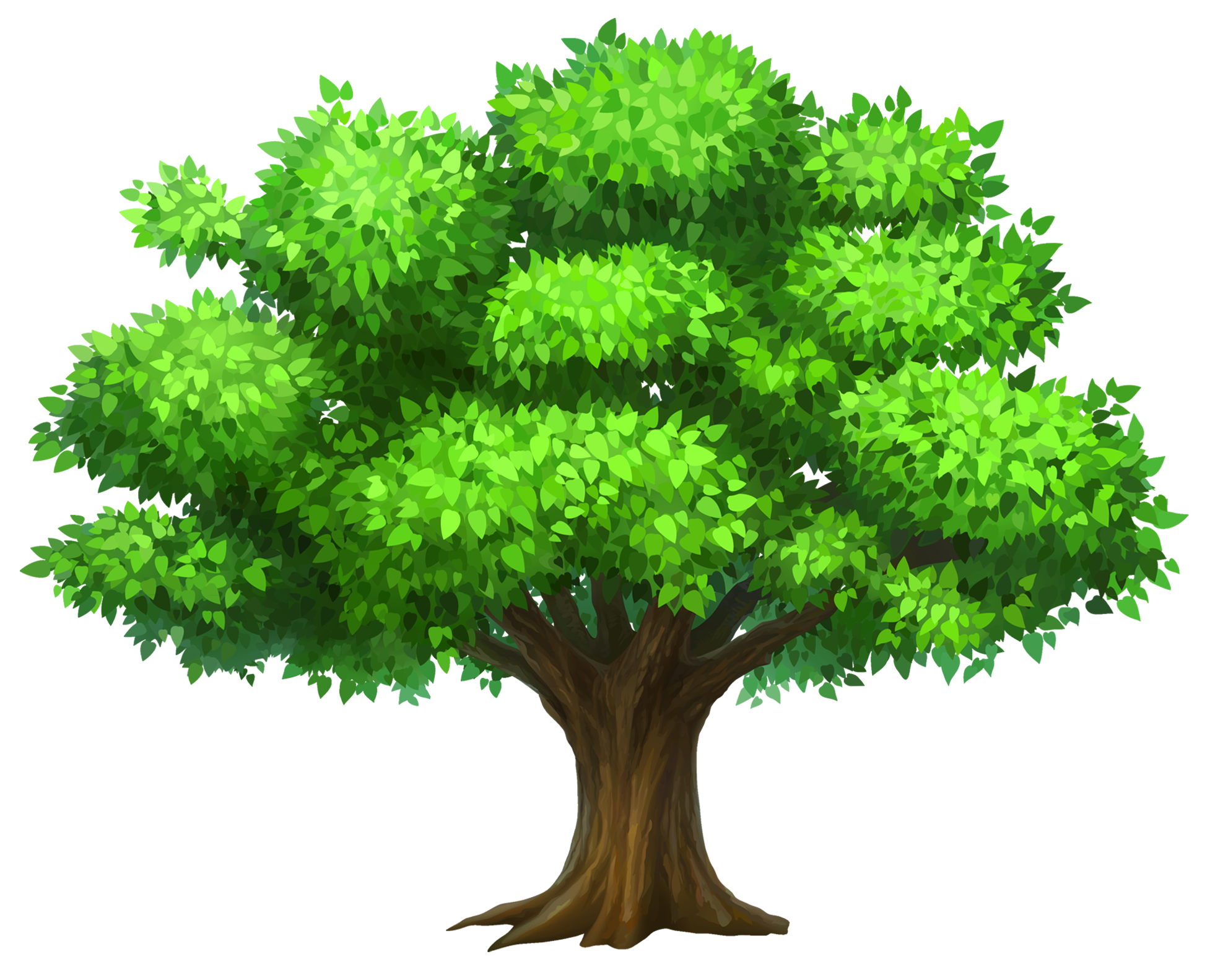 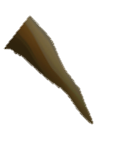 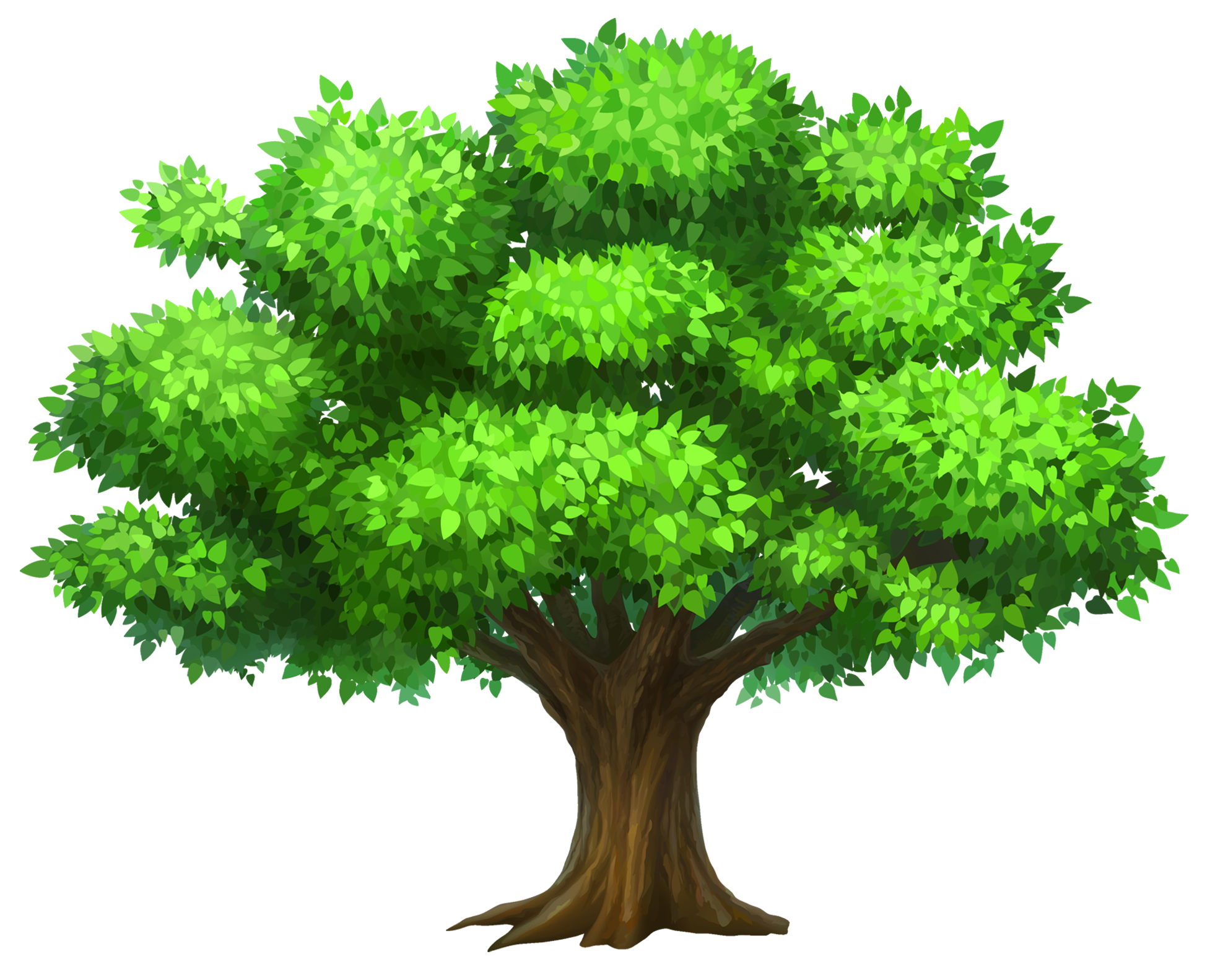 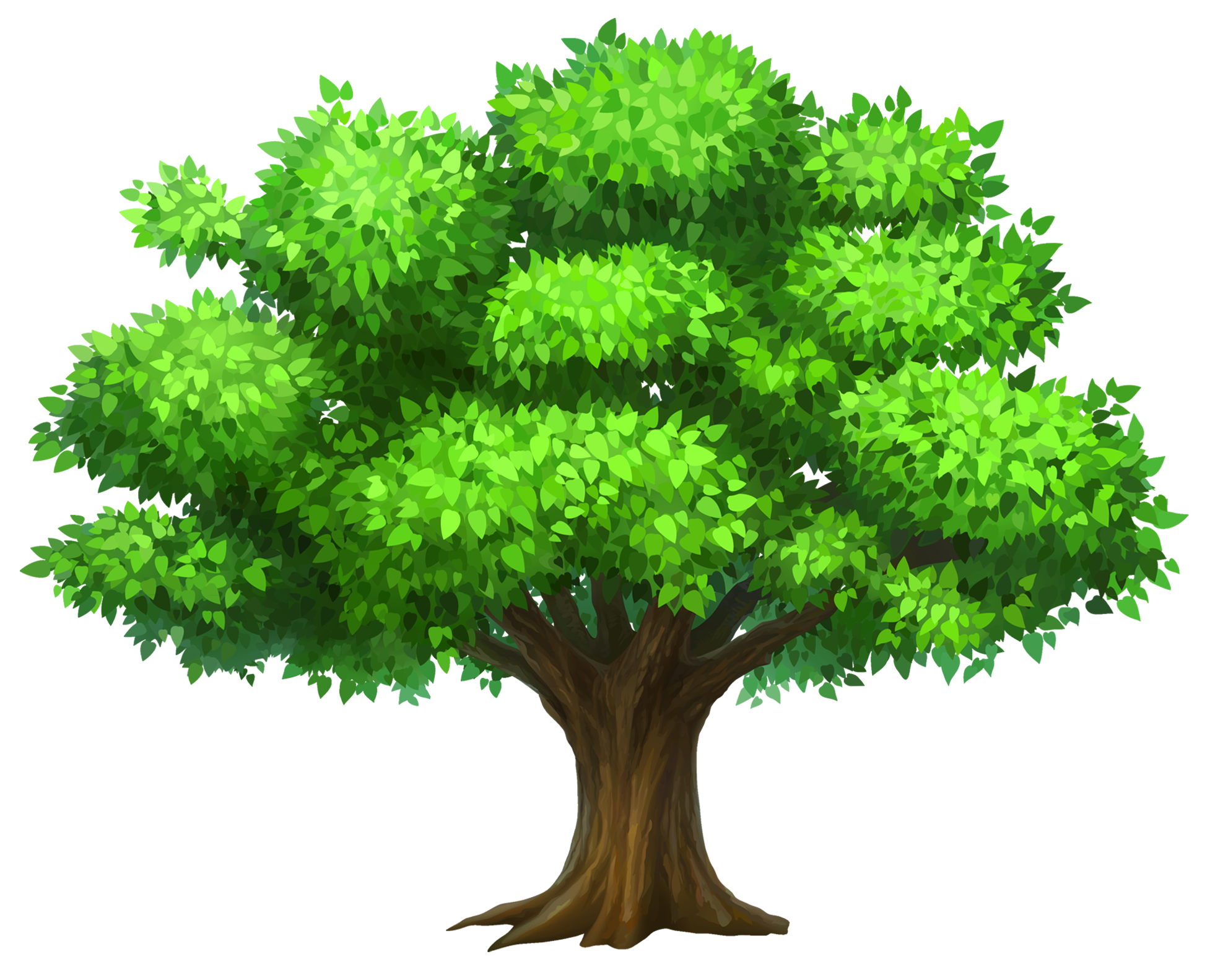 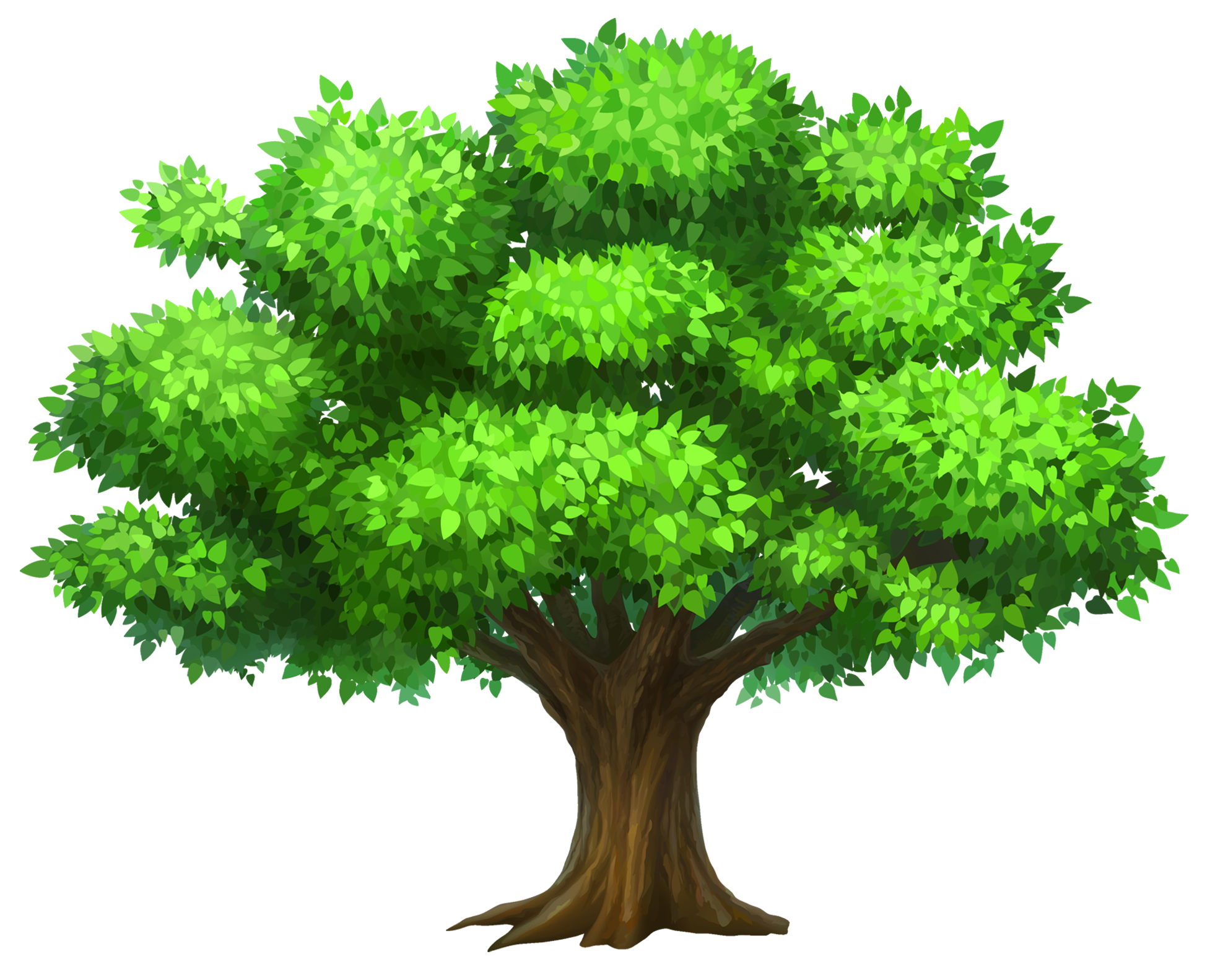 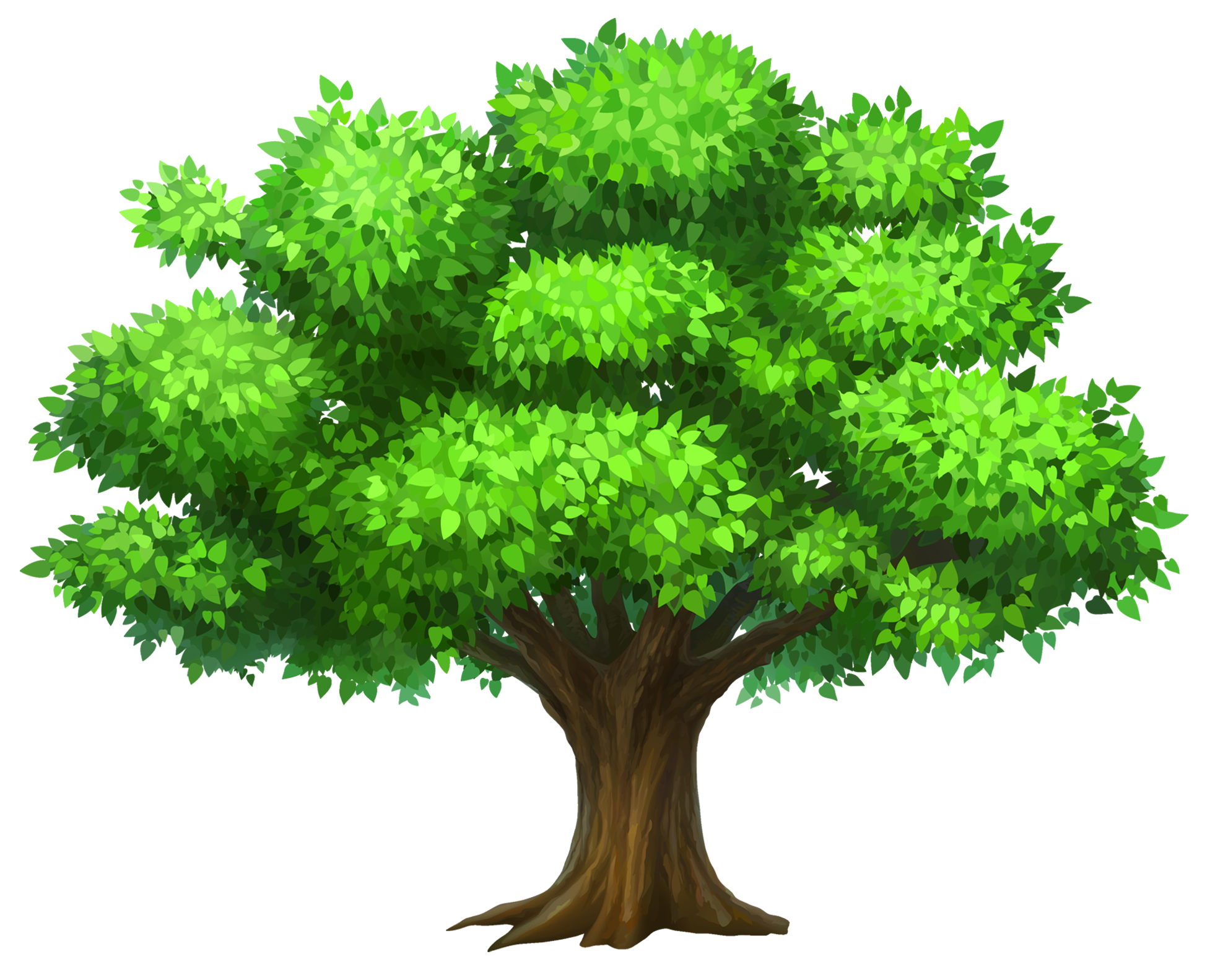 建構完善創新
創業生態體系
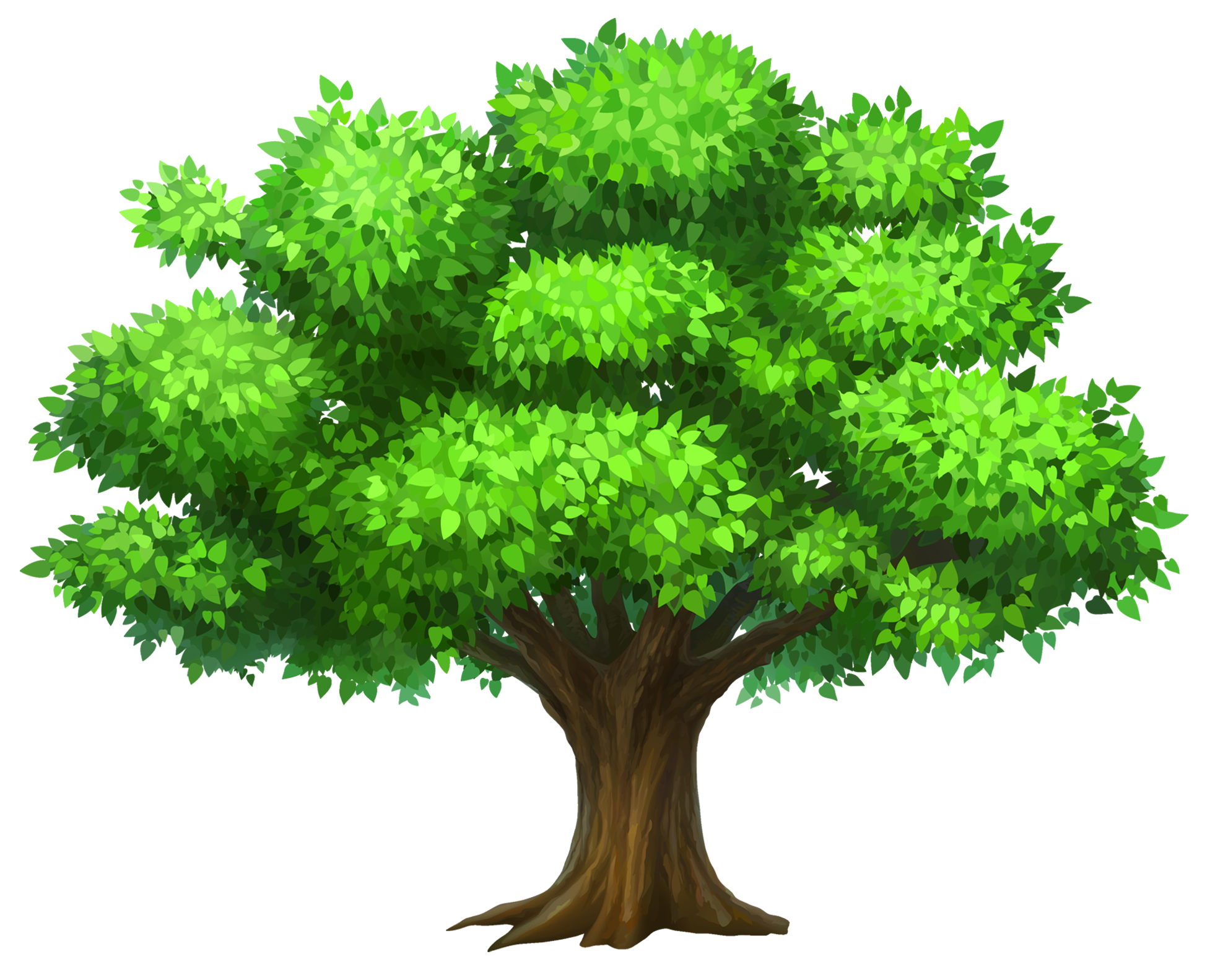 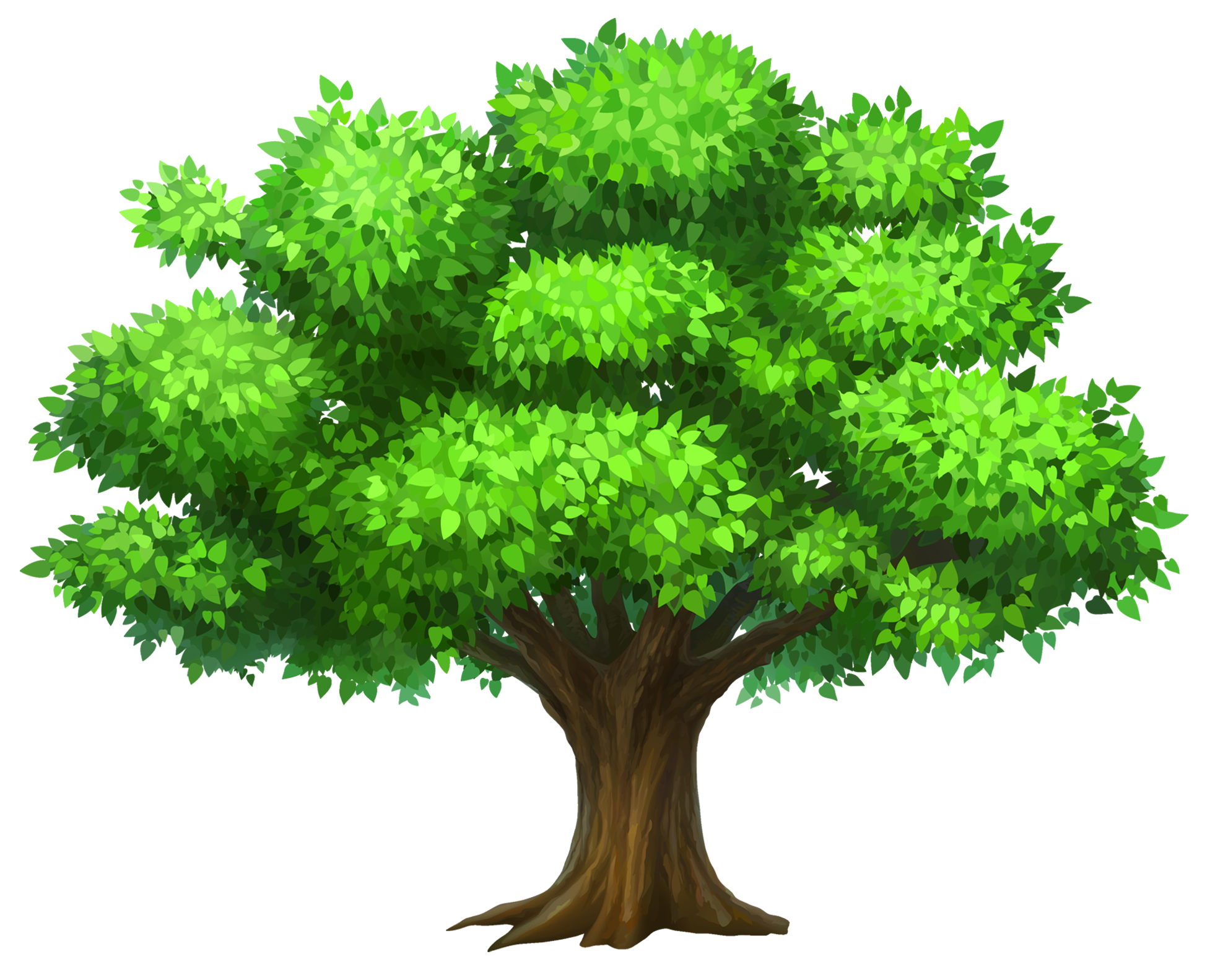 法規
5
貳、打造創新創業生態環境
6
一、引進智慧資金 (1/4)
企業營收
創業獎金
早期投資
晚期投資
資本市場籌資(上市櫃)
創櫃板　(金管會)
民間股權群眾募資　(金管會)
台灣矽谷科技基金
(科技部/國發基金)
規劃創投上市
(金管會)
創業拔萃方案投資計畫
(國發基金)
初次上市IPO
創業天使計畫
(國發基金)
金融挺創意產業專案計畫
(金管會)
青年創業及啟動金貸款
(經濟部)
企業小頭家貸款
(經濟部)
成熟期
創業準備期
種子期
創建期
擴充期
7
一、引進智慧資金 (2/4)
(一) 引進國際創投資金
透過創新誘因機制，引進國內外創投資金、專業知識與網絡，將新創團隊帶上國際市場，尤其是強化矽谷的緊密鏈結
臺灣矽谷
科技基金
創業拔萃方案投資計畫
國發基金與國內外知名創投合作，至104.12止，通過500 Startups、本誠等5家創投，總募集資金新臺幣136億元，已投資阿福管家、行動貝果等國內新創企業
促進臺灣與矽谷之人才、技術及資金鏈結，至104.12止，3家申請，已通過Vivo一家創投，規劃總募集資金新臺幣33億元
8
一、引進智慧資金 (3/4)
(二) 多層次資本市場扶植新創
1.股權群眾募資鼓勵民間參與
開放民間業者經營，我國為全球第7、亞洲第2個實施的國家
至104.12止，已有6家平台獲核准，3家開辦
2.創櫃板協助微型企業籌資
具創新、創意構想的非公開發行微型企業，向大眾籌資
至104.12止，已有80家登錄，籌資金額逾2億元
3.規劃創投公司上市扶植新創
早期事業或生技產業需要創投資金支援，開放大型創投公司上市，可增加投資意願，鼓勵政府機構、基金及金融機構參與投資
證交所已制訂創投公司上市條件及配套事宜，俟金管會同意後即可開放
9
一、引進智慧資金 (4/4)
(三) 協助南部新創業者資金取得
以創業天使計畫為例，於南部地區已通過19案，補助近6千萬元
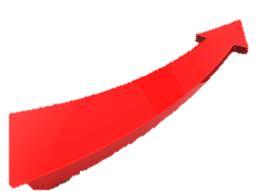 上  市      家
上  櫃     家
興 櫃     家
群募平台   家
創櫃板    家
873
712
284
69
6
資料日期：104.12.31
10
二、完善新創法規 (1/2)
104.1.16電子支付機構管理條例 (第三方支付)
(一) 友善新創法規制度
遠距勞動相關法制
104.3.31 修正「事業單位僱用女性勞工夜間工作場所必要之安全衛生設施標準」
104.5.6 發布「勞工在事業場所外工作時間指導原則」
104.5.14 修正「工作場所性騷擾防治措施申訴及懲戒辦法訂定準則」
104.4.30 開放民間經營股權式群眾募資
104.6.9 電子票證發行管理條例
104.6.15 公司法閉鎖性公司專節
104.6.15 
企業併購法
104.6.5 
有限合夥法
11
二、完善新創法規 (2/2)
(二) 推動虛擬世界發展法規調適 2.0
促進電子商務環境的安全與安心
打造臺灣成為網路公司樞紐
型塑臺灣數位生活型態的未來願景
研擬「無形資產擔保交易法草案」，協助文創等創新新創業者取得多元融資
放寬原供住家使用的房屋，作為從事網路銷售貨物或勞務的營業登記場所，可繼續按住家用稅率課徵房屋稅及地價稅
發布「通訊交易解除權合理例外情事適用準則」，排除消費者保護法第 19 條第 1 項之 7 天猶豫期適用
研提個人資料去識別化驗證標準 CN29100 及 CN29191，作為個人資料去識別化驗證標準
為確立共享經濟法制政策，刻就汽車共享與房屋共享模式進行討論，吸引相關事業將據點設在臺灣
因應數位時代及科技發展之實際需求，研擬著作權法修正草案，釐清著作權利定義，調整合理使用規定
12
三、厚植新創人力 (1/2)
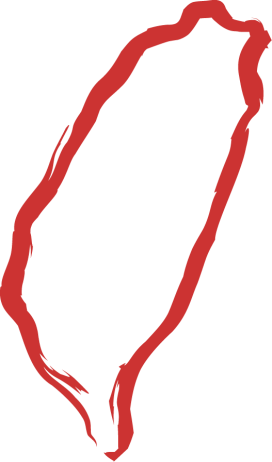 (一) 強化留才攬才
1.主動獵才
建立僑外生評點配額機制
鬆綁新創事業聘僱外籍專技人才限制
開辦創業家簽證
規劃外籍專技人才評點制度
全球招商及攬才服務中心
Contact Taiwan全球競才單一入口網站
臺灣創新創業中心(TIEC)
2.放寬專業人士留臺
3.提高留才誘因
員工取得獎酬股票延緩課稅
放寬員工認股權憑證與限制員工權利新股
智慧財產權作價入股延緩課稅
延長研發投抵年限
13
三、厚植新創人力 (2/2)
(二) 培育校園創業種子
1.鬆綁校園內創業的相關法令
放寬大學育成中心可供新創事業登記設立公司
評估放寬公立大專校院專任教師或研究機構人員可兼任新創事業發起人或董事及其持股上限
2.自造文化從基礎教育紮根
透過6部創客胖卡車(FabTruck)巡迴全國497所高中(職)，提供3D 列印軟體及硬體設備，開放體驗實作
打造創客基地，提供自由創造空間，以及提供分享創作的舞臺，如逗卡車(逗Truck)、創客擂臺
打造國際鏈結平臺Fablab Taipei(TAF)創客旗艦基地
落實國中小程式設計(coding)基本能力培養，從小扎根訓練邏輯思考及動手做的能力
14
[Speaker Notes: 1. 為了幫助青年朋友實現創業夢想，經濟部加強實體政策與網路世界連結，不僅將「青年創業及圓夢網」改版升級，透過「找資金、創業空間、創業懶人包、活動看板、青年創業成功個案、創業社群、社會企業專區、創意實現平臺」等八大專區，整合政府創業服務資源，建立青年創業服務的單一入口平臺。]
四、增進國際鏈結 (1/3)
成立臺灣新創競技場，協助臺灣新創邁向全球；於矽谷成立臺灣創新創業中心，加速臺灣創新創業與矽谷的連結；結合臺灣創新快製媒合中心，引進全球新創業者到臺灣，將其創意實現為產品
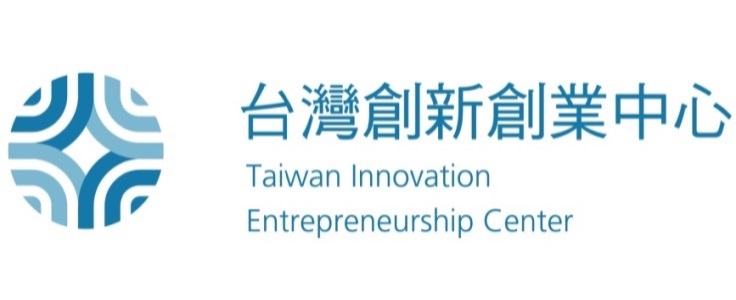 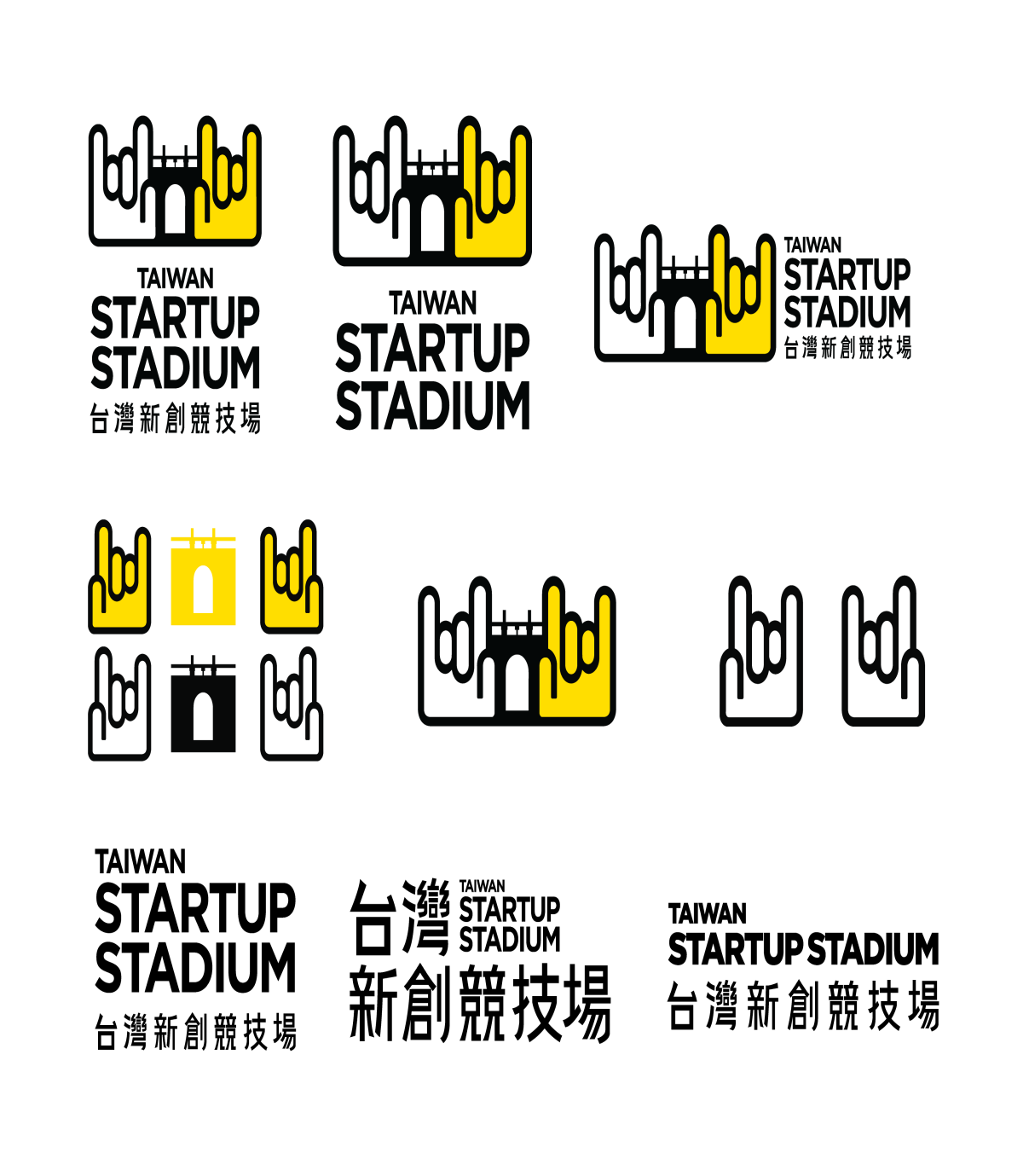 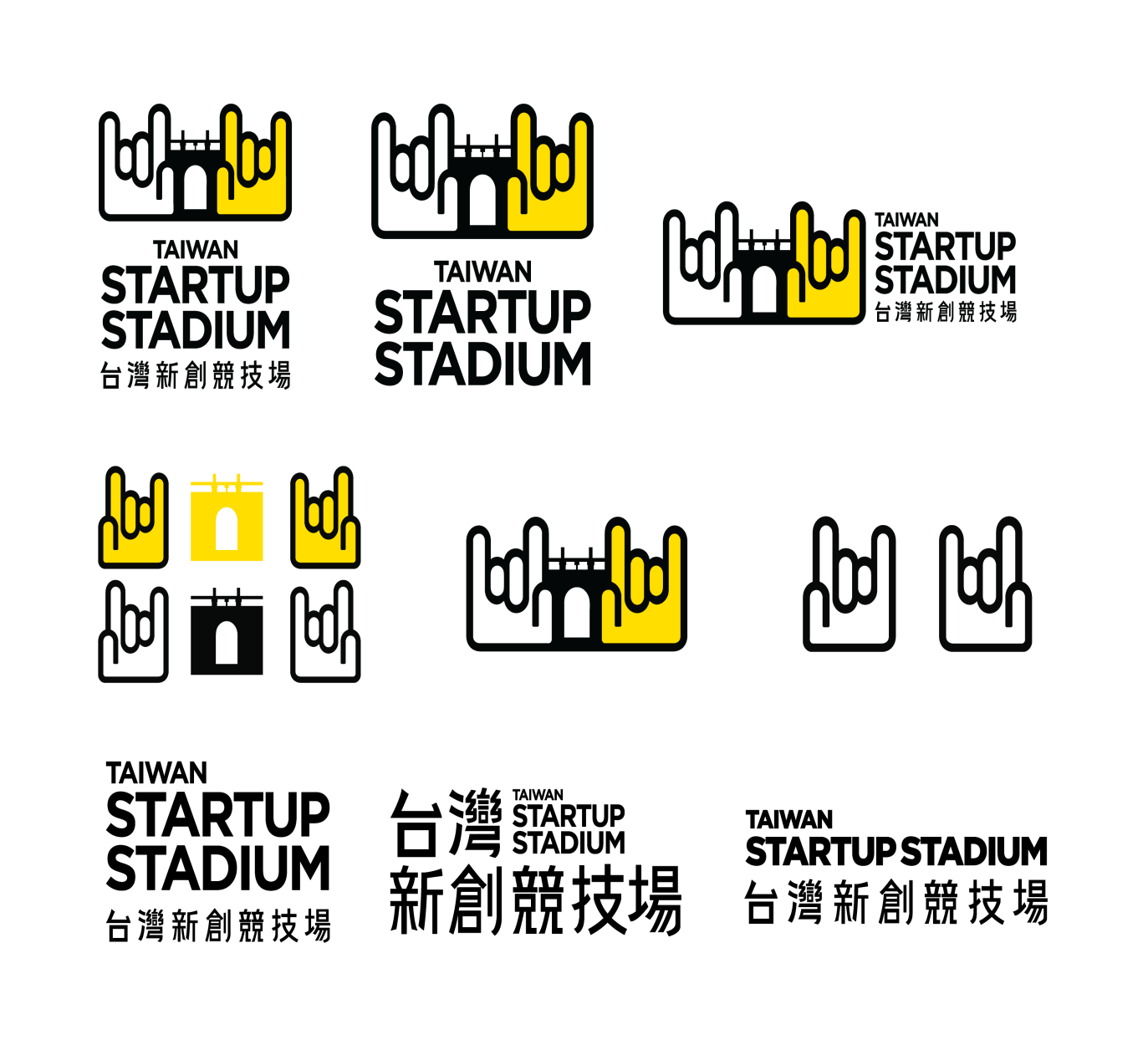 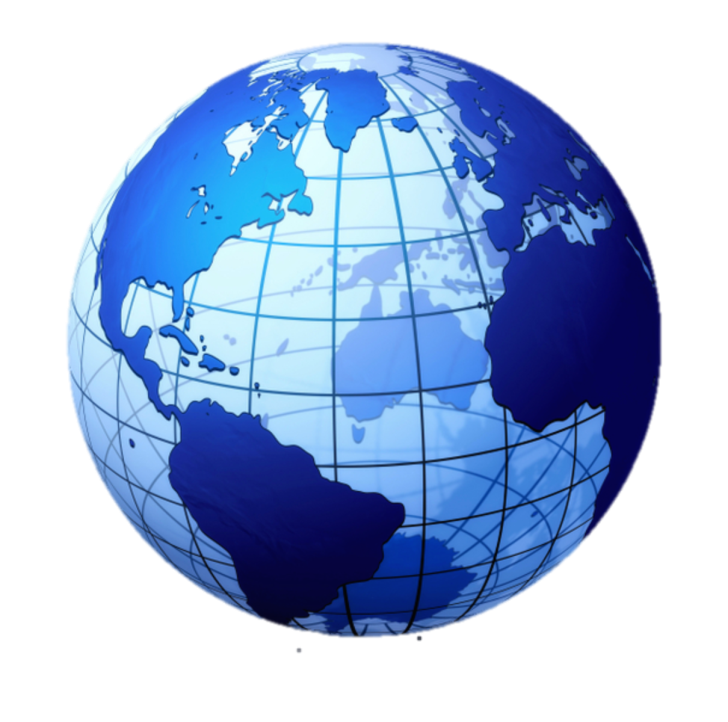 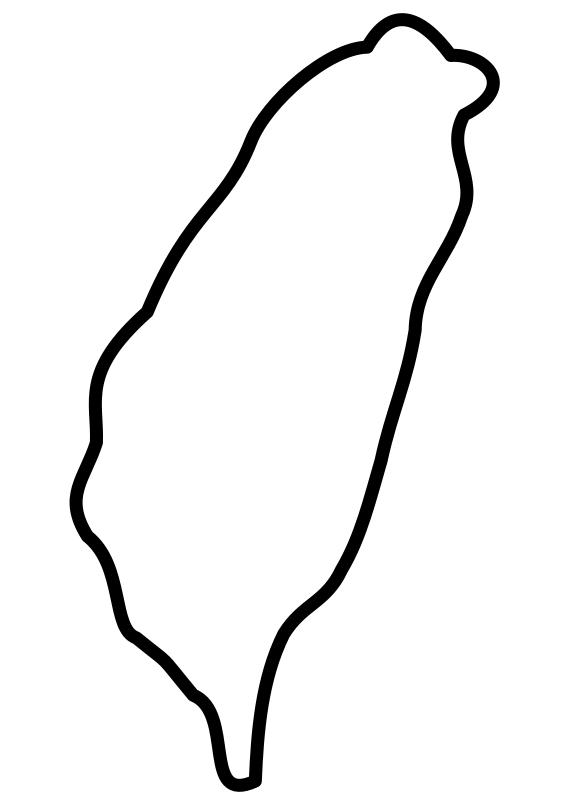 帶出去
具國際
發展潛力
之新創事業
引進來
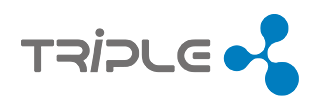 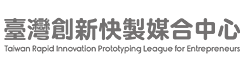 15
[Speaker Notes: 1.國際創新創業園區定名為臺灣新創競技場(Taiwan Startup Stadium , TSS)， 聚焦在以國際為市場的創新驅動新創事業，如物聯網、行動應用服務等，提供其所需的各項服務。
2.今年整體推動工作為
(1)引進國際加速器及業師，強化國際連結
TSS目前已和包含 Y Combinator、500 Startups、Techstars等十大國際加速器達成合作，並召集具有海外市場開拓經驗的創業學長姐們傳承實戰經驗，帶領創業的新血
(2)開設海外加速器培訓營，協助臺灣團隊走向國際
為了因應每年7、8月國外加速器申請時點，TSS於今年6月開設培訓營，模擬國際加速器遴選過程，舉辦最具臨場感的戰鬥訓練營。營期結束後成功獲選特定國際加速器者，還可獲得每個團隊最多補助2萬美金的海外差旅經費]
四、增進國際鏈結 (2/3)
(一) 推動國際創新創業園區 (TSS)
聚焦在以國際為市場的創新驅動新創事業(IDE)
完成2期海外加速器培訓營，強化臺灣新創團隊能力，第1期結訓10隊，已有5隊成功申請海外加速器
與超過10家國際頂尖加速器建立合作關係，鏈結國際創投及大企業等資源，協助多家新創成功募資
參與國際創業活動，6月赴新加坡Echelon、7月赴香港RISE，9月於美國Disrupt設立國家展區及臺灣冠名獎項，大幅提升我國新創國際能見度
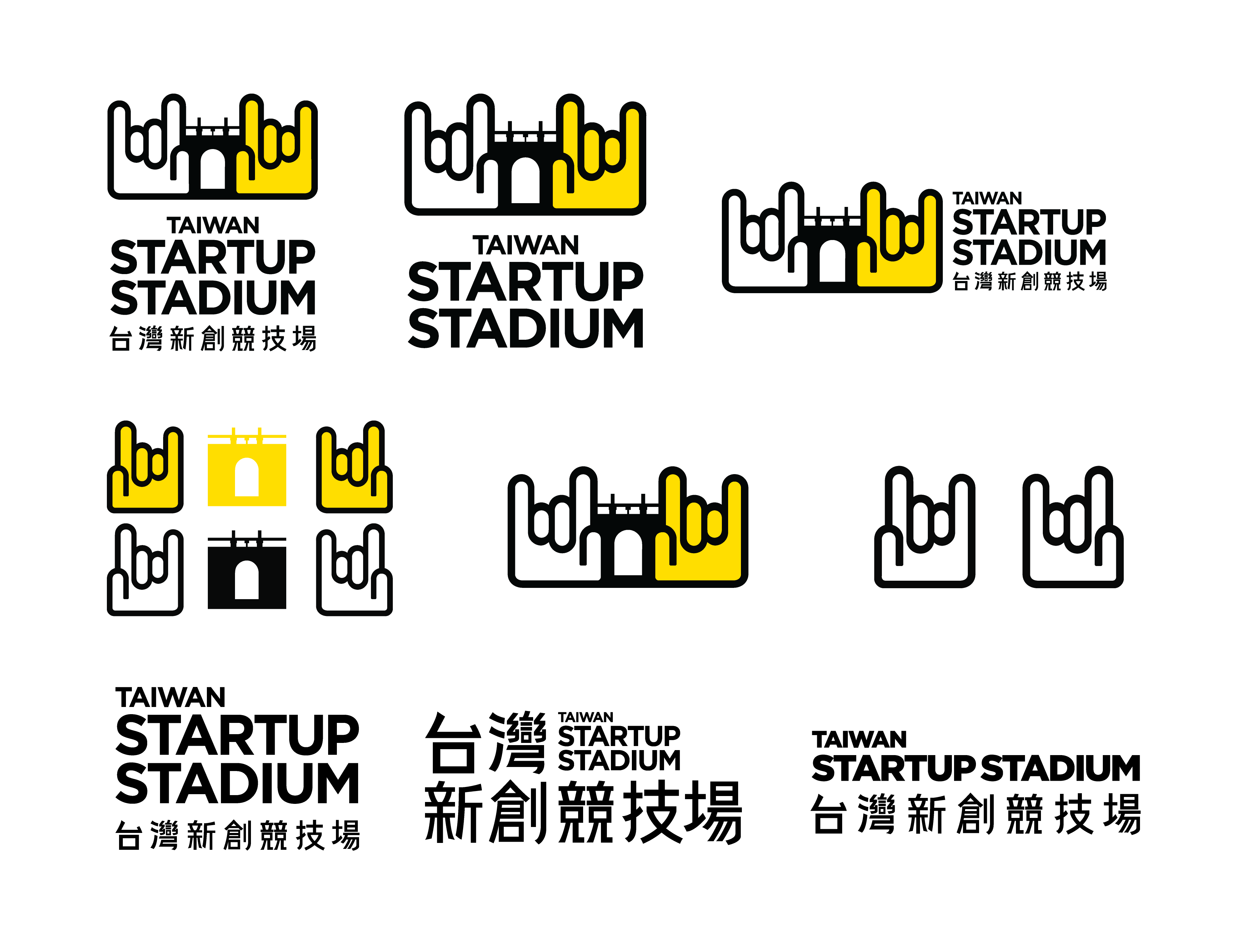 16
四、增進國際鏈結 (3/3)
(二) 在矽谷成立臺灣創新創業中心(TIEC)
協助國內新創事業融入矽谷新創圈，並吸引矽谷高科技人才回臺創業
與Plug&Play等5家知名矽谷加速器建立合作關係，並連結SVT天使投資人，媒合新創資金
選拔26隊新創赴美，其中Nerd Skin等12隊已進駐矽谷加速器；Installments、SmartAll等10家募資合計超過610萬美元
(三) 成立臺灣創新快製媒合中心 (TRIPLE)
吸引全球優質案源，建構國際伙伴關係，並提升國內製造業創新快製及供應鏈管理能力
國內外主動蒐源媒合，快製聯盟廠商計338家，媒合95件，20件成功，媒合時程由4個月縮短至1個月
17
[Speaker Notes: 1.國際創新創業園區定名為臺灣新創競技場(Taiwan Startup Stadium , TSS)， 聚焦在以國際為市場的創新驅動新創事業，如物聯網、行動應用服務等，提供其所需的各項服務。
2.今年整體推動工作為
(1)引進國際加速器及業師，強化國際連結
TSS目前已和包含 Y Combinator、500 Startups、Techstars等十大國際加速器達成合作，並召集具有海外市場開拓經驗的創業學長姐們傳承實戰經驗，帶領創業的新血
(2)開設海外加速器培訓營，協助臺灣團隊走向國際
為了因應每年7、8月國外加速器申請時點，TSS於今年6月開設培訓營，模擬國際加速器遴選過程，舉辦最具臨場感的戰鬥訓練營。營期結束後成功獲選特定國際加速器者，還可獲得每個團隊最多補助2萬美金的海外差旅經費]
五、引領新創風潮 (1/3)
(一) 創新創業基地聚集創業能量
青年創業圓夢網2.0
TAF空總創新基地
以需求為導向，提供網實合一創業服務，104.3.26上線以來已超過225萬人次瀏覽
科技村、社創村、藝文村、創客村等空間已陸續啟用
營造友善在臺外國人聚集的創意交流空間
金華官邸青創基地
首度在臺舉辦2015Fab Lab亞洲年會
與MIT Media Lab合辦未來城市工作坊
提供創業諮詢、業師諮詢等O2O服務，為新創社群舉辦活動與課程的重要基地
為偏鄉學童舉辦Learning Holiday
金華官邸社企聚落
已有提供農夫契作平台的我的開心農場、推廣魚菜共生的秉益企業等10家社企進駐
18
[Speaker Notes: 1. 為了幫助青年朋友實現創業夢想，經濟部加強實體政策與網路世界連結，不僅將「青年創業及圓夢網」改版升級，透過「找資金、創業空間、創業懶人包、活動看板、青年創業成功個案、創業社群、社會企業專區、創意實現平臺」等八大專區，整合政府創業服務資源，建立青年創業服務的單一入口平臺。]
五、引領新創風潮 (2/3)
(二) 南臺灣創新創業基地
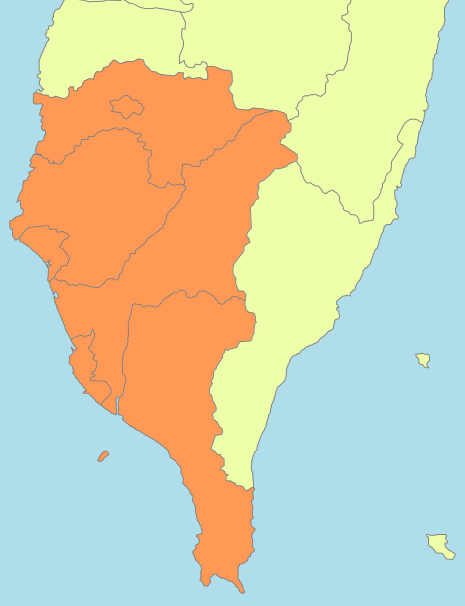 臺南
南臺科大(經濟部)、崑山科大(文化部)、畜產試驗所(農委會)等育成中心
臺南園區創業工坊(科技部)
國家新境、延平金鑽等創業空間(財政部)
臺南數位文創園區fab lab(臺南市政府)
高雄
金工中心、高雄大學、中山大學(經濟部)、樹德科大(文化部)等育成中心
高雄園區創業工坊(科技部)
三民區正興路(財政部)、橋頭區站前街(臺鐵局)等創業空間
Dakuo高雄市數位內容創意中心(高雄市政府)
行動創業服務
創業臺灣368以巡迴車串連在地產業與創業社群
南部地區以青農與傳產創新為主題
屏東
屏科大、美和科大育成中心(經濟部)
新園鄉五房路(財政部)、枋山鄉國中路(臺鐵局)
      等創業空間
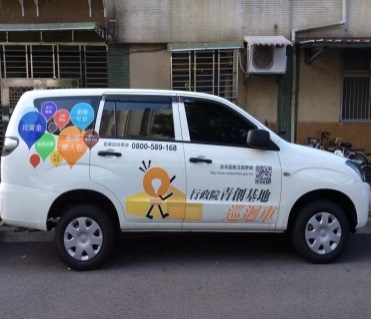 19
五、引領新創風潮 (3/3)
(三) 創新創業蔚為全民風潮
社企蓬勃發展
我的開心農場、众社企等101家登錄社企平台
超過百場社企小聚，近萬人次參與
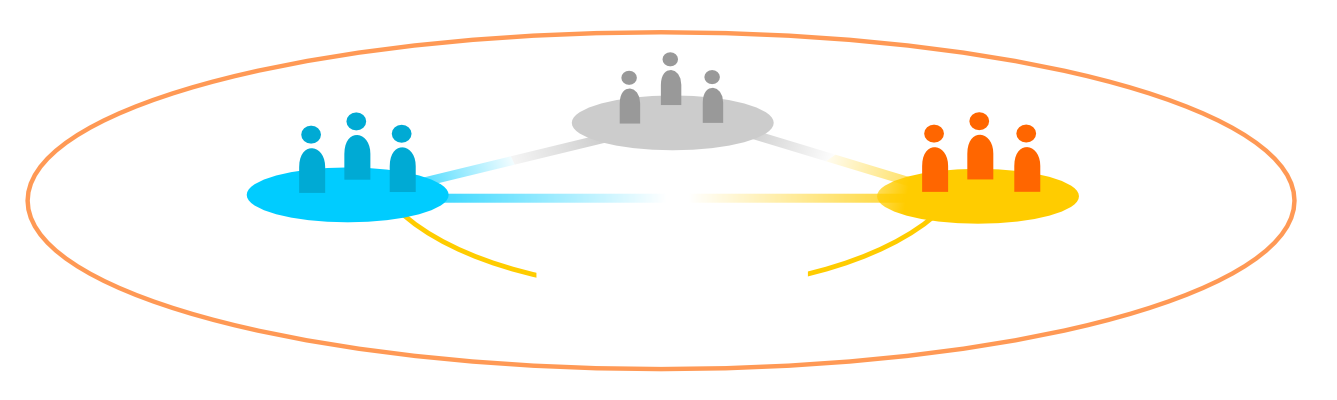 國際關注臺灣新創
500 Startups、紅杉資本等國際知名創投及加速器
地方積極推動新創
新北創力坊、臺北天使俱樂部、臺南南星創速器等
企業投資增加
鴻海投資PaGamO
英業達成立超級天使基金
聯發科成立3億美元創投基金，已投資EZTABLE等
政府創新創業政策
發揮點火功能
民間社群主辦國際新創活動MOSA
20
參、創新創業引領產業轉型
21
軟硬整合，推動產業典範移轉
為因應未來數位新經濟趨勢(如物聯網、VR、分享經濟)，需賴具創新能力之創業家，運用臺灣ICT硬體製造優勢，結合系統整合者(SI)，重組產業供應鏈，創造新一波產業商機及投資
新營運模式
進軍國際
物聯網虛擬實境分享經濟
產業電商化
新創業者
新產業投資
現有科技業者
系統整合者
臺灣做為試驗場域
新輸出
型態
22
政策支援，帶動產業轉型升級
新營運
模式
進軍國際
新創業者
物聯網虛擬實境分享經濟
產業電商化
創新創業政策
新產業投資
現有科技業者
鞏固五大主力產業競爭優勢
臺灣做為試驗場域
創新創業政策
ide@Taiwan 2020
虛擬世界法規調適
生產力4.0
Bank3.0
新輸出
型態
系統整合者
生產力 4.0
智慧城市
T.R.I.P.L.E快製媒合中心
系統整合藍海出口方案
23
典範案例 1：
全球百大
物聯網公司
政府協助
拓展國際市場
跨域應用
產業創新典範
掌握行動裝置、物聯網及大數據等最新科技趨勢，將創新導入傳統機電產業
協助原本從事電腦零組件供應之中小企業跨領域轉型，加入智慧電動機車供應鏈
採車電分離新營運模式，並與超商、加油站合作，帶動全新商機
展現臺灣製造、設計及軟硬整合優勢，提升附加價值，未來可望系統輸出全世界
政府提供節能補助，積極推廣環保概念
國營事業協助於營業據點設置充電站
國發基金投資3,000萬美元，加速國際市場拓展與新產品開發
於「CES 2015」被譽為電動機車界的Tesla
獲巴黎氣候峰會邀請，參與論壇，分享推動節能及智慧城市經驗
2016將進軍歐洲智慧城市先驅-荷蘭阿姆斯特丹
24
[Speaker Notes: 協助中小企業跨領域發展，建構新的產業鏈 （口頭：電腦零件供應商因產業視為而衰落，轉型提供電動機車零件，開發新商機）]
典範案例 2：
政府支持
協助早期萌芽
亞洲最大
設計商品購物平台
鏈結全球
文創產業升級
2010 經濟部金網獎網路創新第一名
經濟部網路創新的重點培育團隊，曾進駐資策會空間，並獲2012 IDEAS Show   大獎
擁有超過25,000名設計師，逾40萬件商品販售至63個國家
提供中、英、日、泰4種語系，打造國際級的平台服務
2015.01 獲選 Apple Store 最佳新 App
2015.10 獲紅杉資本等創投投資900萬美元
掌握行動趨勢，透過網路及行動化App，翻轉文創產業的傳統消費模式
整合電子商務及網路行銷，應用數據分析掌握消費族群，帶動文創產業新商機
鏈結設計師與全球消費者，幫助我國文創設計產業走向國際
DESIGN
TECHNOLOGY
MARKETING
25
南部新創實例 1：：
高人氣App
行動支援服務
政府協助
拓展國際市場
創新應用
開創新商業模式
2013年進駐中山大學育成中心，並獲得教育部U-Start計畫補助
臺灣新創競技場(TSS)協助引介業師諮詢服務，與國際手機回收商業者合作；並帶領參加香港Rise、舊金山Disrupt等國際知名活動
開發手機檢測的 app，在付費工具類 app排行中，居37個國家下載量第1名，85國位居前10名，在全球擁有高知名度
提供中、英、日等多種語言版本，提供27項以上的手機檢測
在臺灣及韓國榮獲 2015年最暢銷App
運用獨創檢測技術，提供手機功能優化服務，透過app服務全球逾百個國家消費者。
帶動二手手機消費新市場，創造新商業模式及龐大商機。
26
南部新創實例 2：
政府支持
協助成長茁壯
雲端科技
實力獲國際肯定
跨域應用
產業創新升級
專注於物聯網軟硬整合的團隊，透過雲端平台連結家電與感測器，提供居家自動化服務
2015在群眾募資平台flyingV，以160%達成率募資成功
獲微軟全球雲端防災應用開發者大賽多元應用獎(決賽隊伍唯一軟硬整合團隊)
與微軟雲端服務建立合作，成為微軟的全球重點戰略夥伴
打造機器間互相溝通的平台，讓家電互相合作，傳統設備升級
協助將物聯網、大數據、及雲端運算等創新科技導入傳統產業
展現臺灣製造及軟硬整合優勢，提升附加價值
通過經濟部SBIR小型企業創新研發計畫
2013進駐嘉義產業創新研發中心，2015進駐臺灣新創競技場(TSS)，政府提供創業資源，協助成長並拓展國際市場
27
[Speaker Notes: 協助中小企業跨領域發展，建構新的產業鏈 （口頭：電腦零件供應商因產業視為而衰落，轉型提供電動機車零件，開發新商機）]
肆、結　語
臺灣面對全球產業變革的衝擊，現有的產業發展模式亟待翻轉，推動創新創業，運用ICT硬體製造優勢，藉由「以硬帶軟、軟硬整合」，重組產業供應鏈，才能掌握數位新經濟崛起的商機
相關部會在南部地區多已有創新創業資源投入，地方亦積極發展具在地特色之創新。未來將朝協助地方政府強化國際鏈結、鼓勵創業社群與地方政府合作、引介創業活動與服務在地方舉辦等方向努力，以強化創新創業能量，驅動南臺灣產業升級轉型
28
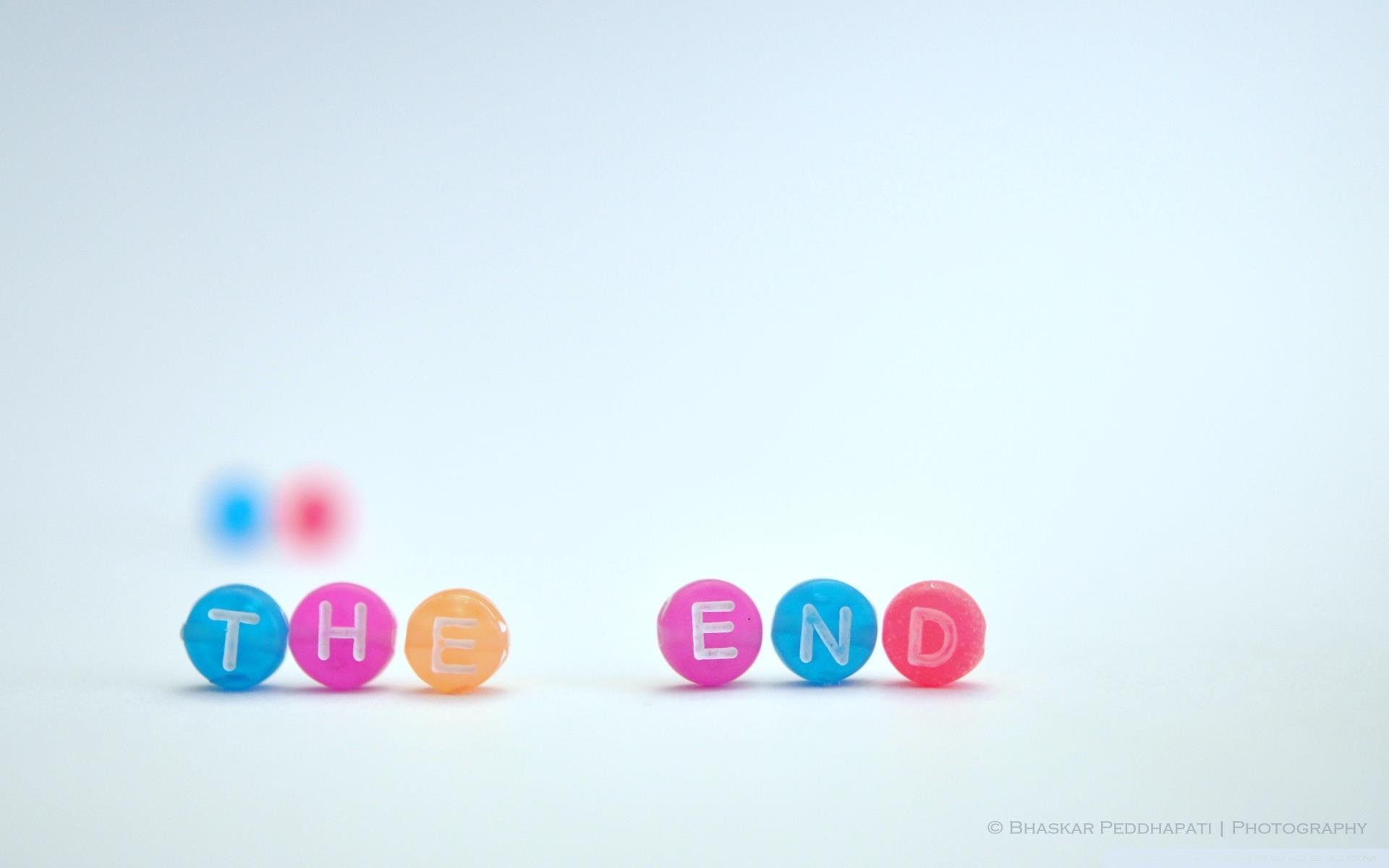 簡報完畢
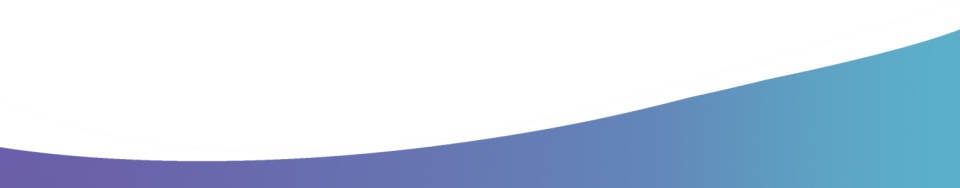 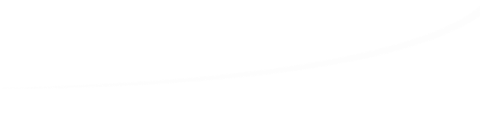 29